RAID ログ プレゼンテーション テンプレート
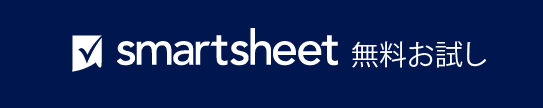 リスク
前提条件
問題
依存関係
RAID ログの概要
リスク
問題
追跡
管理
リスク 1
リスク 2
リスク 3
問題 1
問題 2
問題 3
問題 4
脅威
脅威
前提条件
依存関係
追跡
管理
前提条件 1
前提条件 2
前提条件 3
前提条件 4
前提条件 5
依存関係 1
依存関係 2
依存関係 3
依存度
依存度
RAID ログ数
リスク
前提条件
問題
依存関係
無視できる
2
無視できる
0
無視できる
0
無視できる
0
低
1
低
0
低
0
低
0
中
0
中
0
中
0
中
0
高
1
高
0
高
0
高
0
重大
2
重大
0
重大
0
重大
0
6
0
合計
合計
0
0
合計
合計
RAID ログ詳細 サンプル
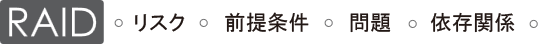 リスク
無視できる
前提条件
低
問題
中
依存関係
高
重大
RAID ログ詳細
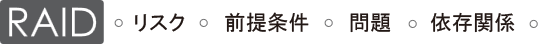 リスク
問題
無視できる
低
中
前提条件
依存関係
高
重大